EST Plan Templates:Information and Guidance
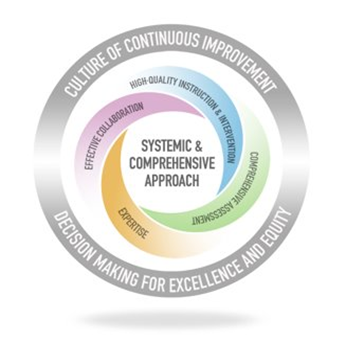 Tom Faris, VTmtss Coordinator
Objectives
Review VTmtss model and EST model
Describe the elements of an EST plan
Consider the uses and advantages of EST plan forms
Time permitting…
Describe District-Level EST oversight
Examine the revised Making Connections EST document
VTmtss Model
An understanding of VTmtss is crucial to this work. 

The VTmtss framework is one model of an entire educational system that includes descriptions of supports. 

Any tiered system of supports encompasses all students.
[Speaker Notes: Any multi-tiered system of supports contains multiple tiered systems of support such as RtI, PBIS, and Restorative Practices.

MTSS is not a program or thing we do or something that happens. It is a conceptual model that can be useful in organizing and categorizing supports. VTmtss is Vermont's own version of an MTSS and has a strong focus on systemic analysis and improvement. The overall intention of any MTSS model is to create coherence and connection, to avoid piecemeal responses to student concerns and a proliferation of disjointed initiatives. 
All MTSS models rest on a universal foundation that includes all students. It is not about sorting and separating. It is about building system capacity for inclusion, with a preference for  expanding the system to support the student instead of fitting the student to the system.]
Educational Support Team (EST)
First introduced in Act 230 1990 (IST)

Required for all schools as part of a tiered system of supports (Title 16 § 2902)

Instructional and behavioral interventions
[Speaker Notes: The EST requirement is part of the same legislation that led to the BEST Summer Institute.

EST is the only legislated requirement for your {tiered) system of supports.]
What role does EST play in your school system?
[Speaker Notes: Opportunity for participants to share. 
No right or wrong responses- There is no required model for EST, just that you have one. How your EST functions may be related to school size, district resources, staffing patterns, staff expertise. We will be discussing AOE’s recommendations for best practices.]
Providing a Continuum of Supports
Supplementary supports in the classroom
Consultation with professional peers
Consultation/planning with teams
Consultation/support with specialists
Educational Support Team
[Speaker Notes: This slide gives a general continuum of supports that we would find in many schools. We recognize that schools and districts often have unique configurations for teaming and availability of resources – the bullet points on the slide are not meant to indicate an expectation that each point will correspond to a discrete step or team – These are just a general flow of levels of support. There is also not an expectation that all students experiencing challenges will necessarily move through all these supports in a step-wise manner. 
This continuum relies on a systemic approach, with intentionally designed collaborative opportunities for access to a variety of expertise. Communication and coordination between steps relies on the common language of data.
Notice where EST is located in this continuum.]
Language from Section 2902
Support beyond what can be provided in the general education classroom

May include intensive, individualized interventions for any student requiring a higher level of support
[Speaker Notes: Returning to the legal requirements for EST…

This is some of the statutory language related to EST. The law is broad enough to accommodate a variety of roles for EST, but I would argue that it tends to put EST at the top end of the continuum of supports. Note that the first bullet refers to “what can be provided “ not “what typically is provided” in the general education classroom.]
EST creates a plan, not a placement
[Speaker Notes: This year’s VTmtss survey asks schools to report how many students started the 21/22 year with an EST plan, how many new plans were created and how many plans were completed. Answers vary, but we are seeing schools with as many as ____ students carrying plans over from the previous year. In those schools, the number of new plans plus carry-over plans is typically larger than the number of plans completed. This suggests that students are “placed” as “EST students”.
What data might be used to support the long-term EST plans?
Is this an efficient use of EST resources?
Does this support increased capacity to provide effective instruction to all students- in the general ed classroom?

 At the AOE we have been recommending the model of a focused, data driven EST that typically creates and coordinates fairly intensive  short to medium term interventions. In the language of tiers, it would be situated at the upper end of tier 2 and into tier 3. 
The role of the EST should be to provide supports intended to supplement instruction and facilitate student inclusion in the general ed classroom.]
Additional Roles for EST
EST will likely become more essential to support special ed evaluation
EST will need to be focused, developing specific plans, highly reliant on data. 
There will be a greater need for standardization of procedure and equitable use of resources
District-level oversight of EST across schools is necessary
[Speaker Notes: We have been promoting the use of EST data to help schools and districts identify promising areas for improvement in general ed capacity and the efficient allocation of shared resources. With the implementation of revised special ed regulations in July 2023, there will be an increased need for good data and documentation of instructional supports when students are referred for special education evaluation. 
 This only amplifies the need for good data and good process. There will be a greater need for uniformity of process to ensure equity across schools in a district. To support this, we are promoting the adoption of formal District level oversight.]
What is an EST Plan?
Use of data to define the concern(s)

Specific description of activities 

Use of data to define  expected outcome(s)

Specific date(s) for review
[Speaker Notes: Open the EST form templates if you haven’t already done so. Educational Support Team Plan Forms (vermont.gov)

Regardless of whether you follow the AOE model for EST, there are certain elements of an EST plan that are essential. 
You may use EST time to review, discuss and address student concerns in other formats, but those discussions would not be considered an EST plan. An EST might provide long-term accommodations for a student, but that would only be an EST plan if it explicitly included these elements.
Looking at the EST form template, you will see these 4 elements.]
EST Plan - Discussion
How does this compare with your experience/practice with EST plans?

What challenges might arise in implementing this model?
[Speaker Notes: Data – do you have data systems and a culture of data literacy to support this?
Time-limited plan model vs on-going placement model. Would this be a culture shift?]
Reviewing the EST Plan
Plan for timely review

Compare actual outcome data with expected outcome(s)

Decide next steps
[Speaker Notes: You will see in the plan template, a 9-week period is specified as the maximum time before review. This is somewhat arbitrary 9 weeks is about one quarter of a school year. Some plans might be reviewed sooner, either because the teams’ experience shows that the type of intervention planned is likely to be effective in a shorter time or if the student concern is critical and 9 weeks is too long to wait to see whether the intervention is working. I would be concerned if a team planned to wait longer than 9 weeks to at least check progress. 

The second form template offers some options for decision-making when the review meeting takes place.]
Decision-making Options
Concluded – no further support needed
Transferred – some elements of the plan continued in a classroom setting
 Continued 
Modified  
 Other action
[Speaker Notes: The review form offers these 5 options when a plan is reviewed. It may be that the plan has been successful, as defined by data and there is no need for further support in this area.
More often, a plan may meet the goals set but some elements of the plan or other understanding gained about the student’s learning style need to be incorporated in classroom instruction. A good plan will often help staff know more about how to meet a student’s needs with less intensive intervention. 
It may be that the plan has shown progress, but the team feels that more time is needed to achieve the stated goal(s).  Or the plan may be partially successful but requires modification. You can see on the form that both options call for a rationale and further information. 
What decision-making processes do your ESTs use?]
Other Information
Who else needs to be informed?
Other unmet needs
Other services provided
Family and student involvement
Personalized Learning Plan (PLP)
[Speaker Notes: It is always a good idea to include a question about who needs to be informed in any meeting where decisions are made. This is true with EST meetings, especially if a plan is developed that addresses behavior or academic skills that occur across settings. 
The question of other unmet needs is more complex. Some of the issues listed may be areas that some ESTs are used to addressing. It seems likely that these are not concerns that are easily expressed with data, that are beyond the experience or expertise of many EST members, and which require supports that don’t fit the EST plan and review process. At the same time, such issues may be related to academic or behavior concerns that the EST does address. It is important to acknowledge these concerns and to document referrals to other opportunities for support.]
Benefits of the EST Forms
Guide consistent practice

Provide documented, evidence-based interventions

Creates a data source for accountability

Supports special education evaluation
Needs/Opportunities Created by the Forms
Awareness/access to supports and interventions
Increased staff collaboration
Culture of family and student engagement
Opportunities for use in Early Education
Data, Data, Data
[Speaker Notes: The formal structure of EST plans required by the forms may push the EST to evaluate what supports are available and what missing supports are needed. 
If the EST is part of a larger continuum of supports and if EST plans result in transitioning supports back to the classroom, staff will need structures that allow collaboration and a collaborative culture that encourages collaboration.
The forms don’t require family and student participation, but they do ask that ESTs consider it. This is a much larger discussion about how we build this engagement throughout the school – it does not rest just with EST or special ed.
Finally, Data. One of the biggest challenges for many schools will be to develop data collection practices, especially frequent formative data and to work on culture (again!) that encourages the use of data in our communication about students.
Your thoughts?]
Modifying the Templates
Consider a meeting agenda/notes coversheet

Current fields could be expanded, especially the planning format

Be mindful of team capacity
Managing and Using EST Data
School-level EST coordinator
Creates agendas
Monitors plans between review meetings
Plans EST data reviews
Member of District-level Oversight Team
[Speaker Notes: Each school should have someone designated as an EST coordinator. In large schools, this could be a designated position. In smaller schools, it may fall to an administrator and some of the responsibilities shared by team members.

Poll 
Fist to 5 – raise one finger if your EST 1. has a designated EST coordinator/facilitator 2. has pre-scheduled meetings at least 2x per month 3.  has formal agendas and minutes 4. has at least one meeting/year to review data about the EST 5. has scheduled district-level meetings of all school EST coordinators]
District-Level Oversight
Representation from each school EST
Sets uniform expectations for EST
Regular meetings to 
review data
share effective practices
ensure equitable access to resources
[Speaker Notes: (Refer to the District-Level EST document) District-level Educational Support Team (EST) Oversight (vermont.gov)
Our data shows a variety of EST practices in schools within the same district. Our experience in speaking with staff across schools and settings indicates that there is often a disconnect between beliefs about practice at the SU level and the realities of practice in schools. Even within schools, we see evidence that data reported annually by principals may not align with the experiences of EST members. 
Without formal, intentional structures to communicate, this is a likely outcome. 
The intention of District-Level oversight is to provide systemic support to the EST and, conversely, use the EST to evaluate the needs for broader systemic supports. 
For example, shared EST information might cause the district to consider fte allocations to coordinate ESTs. On the other hand, the experiences of ESTs might drive a district to increase attention to overall use of data. EST oversight allows awareness of needs related to effective instruction, data, available expertise and needs for professional learning. 
Discussion]
EST: Making Connections with VTmtss
Making Connections document modified as a needs assessment

District-level assessment process

Option to forward data to AOE
[Speaker Notes: (refer to Making Connections EST document) Educational Support Team (EST): Making Connections with VTmtss (vermont.gov)
This document modified the previous Making Connections document Effective Practices to yes/no statements. These are meant to be objective statements, avoiding the typical scaled responses in many assessments. There are no points for “just beginning” or “nearly there”. The final scoring requires that all schools in a district say “yes” to an indicator for the district to score a point. The district-level oversight team would be an ideal group to share work on this assessment. 
There are two versions – one is a pdf for separate use by each school. There is a Cognito form that may be used to compile total district scores and forward these to the AOE. 
There is no current requirement to use this form or the recommended process, but it may be useful for your own planning purposes. We are very interested in receiving Cognito forms from any district that would complete and submit them. 
Discussion]
Questions and CommentsTom FarisThomas.faris@vermont.gov